স্বাগতম
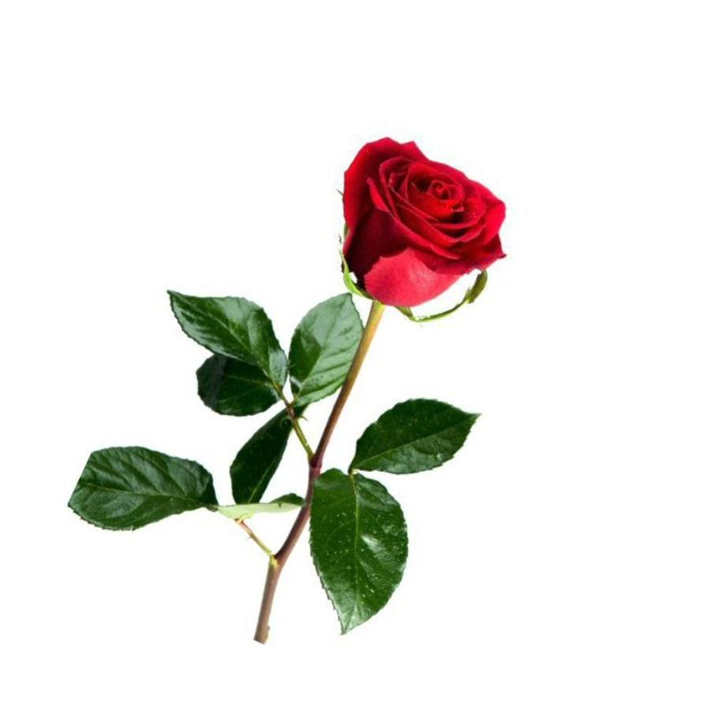 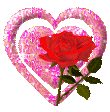 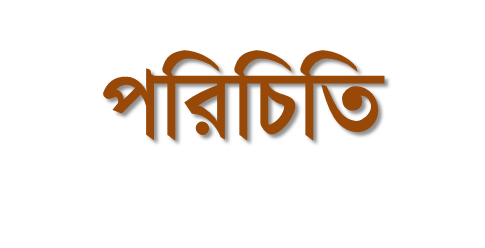 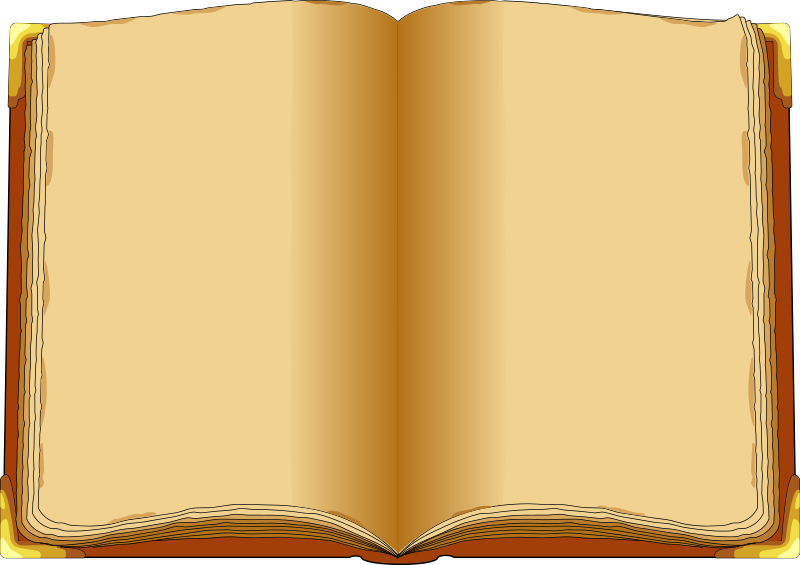 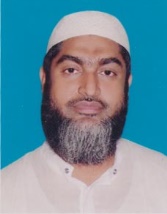 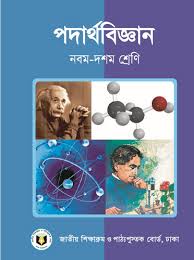 মোঃহাবিবুর রহমান 
           ইনস্ট্রাক্টর (পদার্থবিজ্ঞান) 
  টেকনিক্যাল স্কুল ও কলেজ 
          কিশোরগঞ্জ ।   
        0171৫৩৪২৯৩৪
শ্রেণিঃ দশম  
             বিষয়ঃ পদার্থ বিজ্ঞান
            অধ্যায়ঃ ১2তম      
             সময়ঃ ৪৫ মিনিট
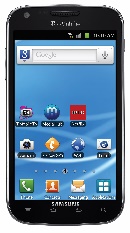 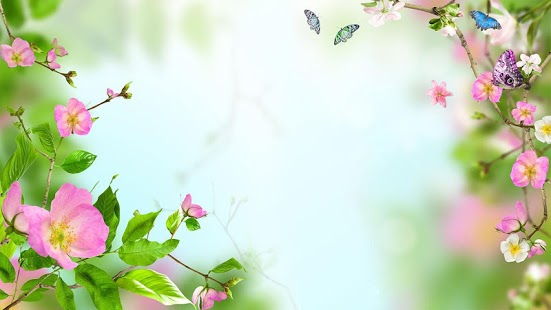 সংক্ষিপ্ত পাঠ পরিকল্পনা
পাঠ পরিকল্পনা দেখতে
ক্লিক করুন
এটি কী ?
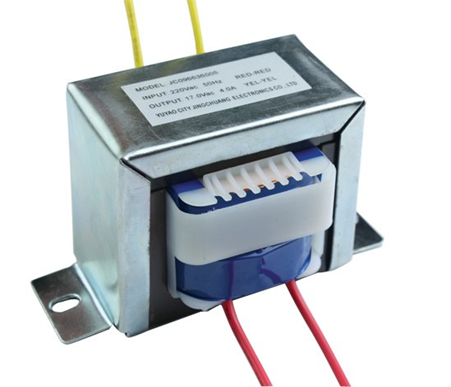 ট্রান্সফরমার
এটি কী ?
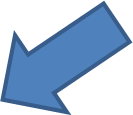 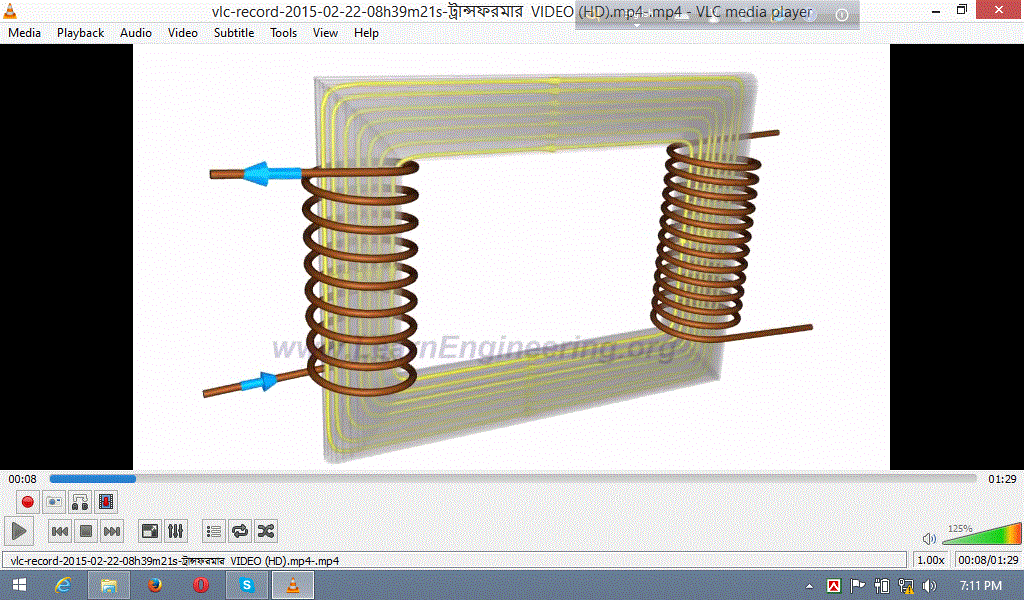 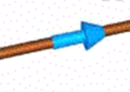 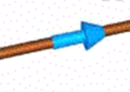 ট্রান্সফরমারের গঠন
ট্রান্সফরমার
শিখনফলঃ
এই পাঠশেষে শিক্ষার্থীরা-
১।ট্রান্সফরমার কী তা বলতে পারবে।
২। ট্রান্সফরমারের শ্রেণি বিভাগ বর্ণনা করতে পারবে।
৩। ট্রান্সফরমার কীভাবে ক্রিয়াকরে তা ব্যাখ্যা করতে পারবে।
প্রাইমারী সেকশন
আয়রন কোর
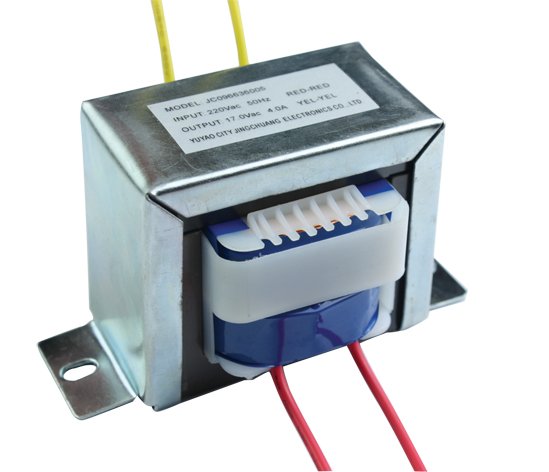 সেকেন্ডারী 
সেকশন
চিত্রঃ ট্রান্সফরমারের বাইরের গঠন
ম্যাগনেটিক ফ্লাক্স
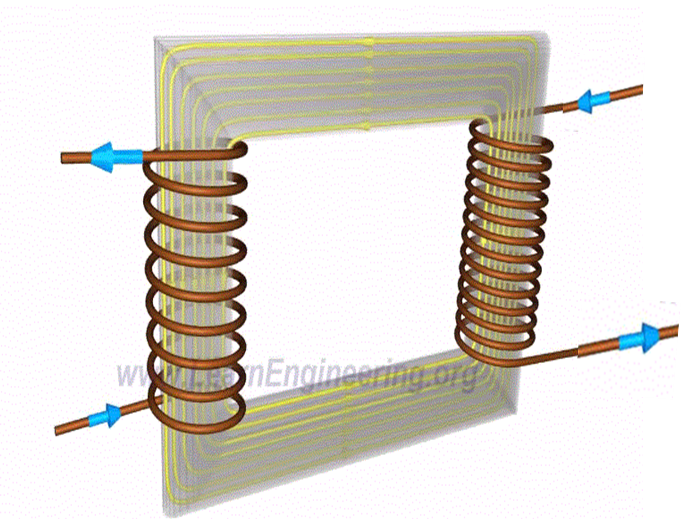 সেকেন্ডারী
কয়েল
প্রাইমারী 
কয়েল
চিত্রঃ ট্রান্সফরমারের ভিতরের গঠন।
প্রাইমারী কয়েলে 
সৃষ্ট E.M.F
ম্যাগনেটিক ফ্লাক্স
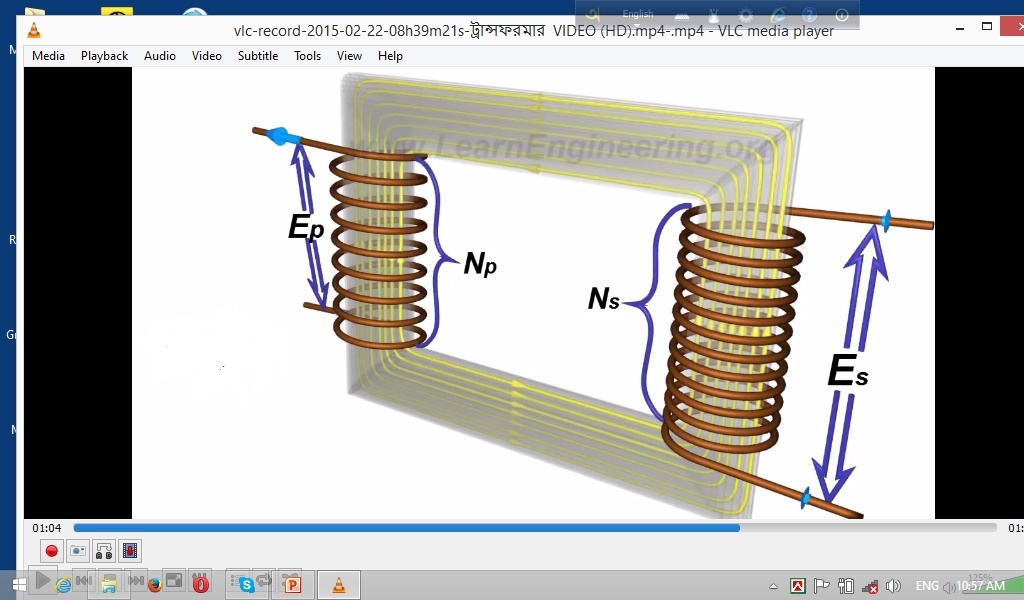 সেকেন্ডারী কয়েলে সৃষ্ট  E.M.F
প্রাইমারী  কয়েলের 
পাক সংখ্যা
সেকেন্ডারী কয়েলের 
পাকসংখ্যা
চিত্রঃ Ns >Np , স্টেপআপ  ট্রান্সফরমারের ক্রিয়া ।
ম্যাগনেটিক ফ্লাক্স
প্রাইমারী কয়েলে 
সৃষ্ট E.M.F
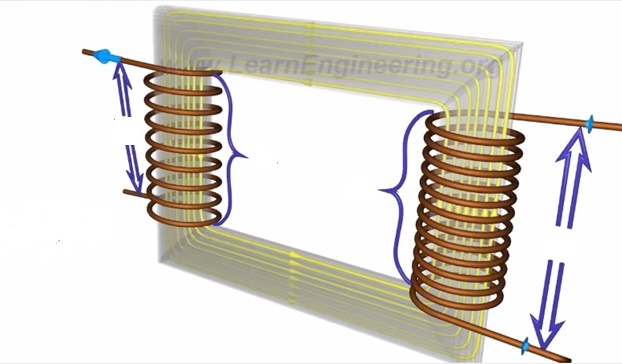 সেকেন্ডারী কয়েলে
 সৃষ্ট E.M.F
Es
Ns
Np
Ep
প্রাইমারী কয়েলের পাকসংখ্যা
সেকেন্ডারী কয়েলের পাকসংখ্যা
চিত্রঃ Np >Ns , স্টেপডাউন ট্রান্সফরমারের ক্রিয়া।
ট্রান্স ফরমার  সম্পর্কে পরিস্কার  ধারনার জন্যে নিচের ভিডিওটি মনযোগ দিয়ে লক্ষকর-
দলীয় কাজ
১। একটি ট্রান্সফরমারের বিভিন্ন অংশের কাজ ব্যাখ্যা কর।
২। গঠন অনুসারে ট্রান্সফরমারের প্রকারভেদ চিত্রসহ বর্ণনা কর।
৩। একটি স্টেপআপ  ট্রান্সফরমার  কীভাবে কাজ করে তা চিত্রসহ ব্যাখ্যা কর।
পাঠমূল্যায়ণ
১। ট্রান্সফরমার কাকে বলে ?
২। ট্রান্সফরমার কত প্রকার ?
৪। স্টেপডাউন  ট্রান্সফরমার কোথায় ব্যবহার করা হয় ?
৩। স্টেপ আপ ট্রান্সফরমার বলতে কি বুঝায় ?
বাড়ির কাজ
১। চিত্রাঙ্কন করে ট্রান্সফরমারের বিভিন্ন অংশ চিহ্নিত কর।
২। একটি স্টেপআপ  ট্রান্সফরমারের ক্রিয়া ব্যাখ্যা কর এবং উহার ব্যবহার লিখ।
“শতভাগ অনলাইন শিক্ষা কার্যক্রম বাস্তবায়ন হলে,
সকল স্তরের শিক্ষার্থীর ফেলের হার শূন্যের কোটায় যাবে চলে”
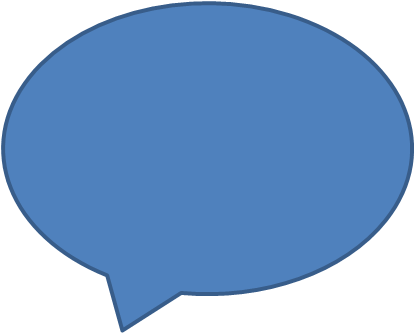 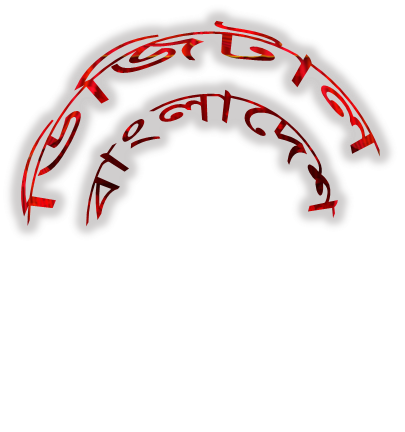 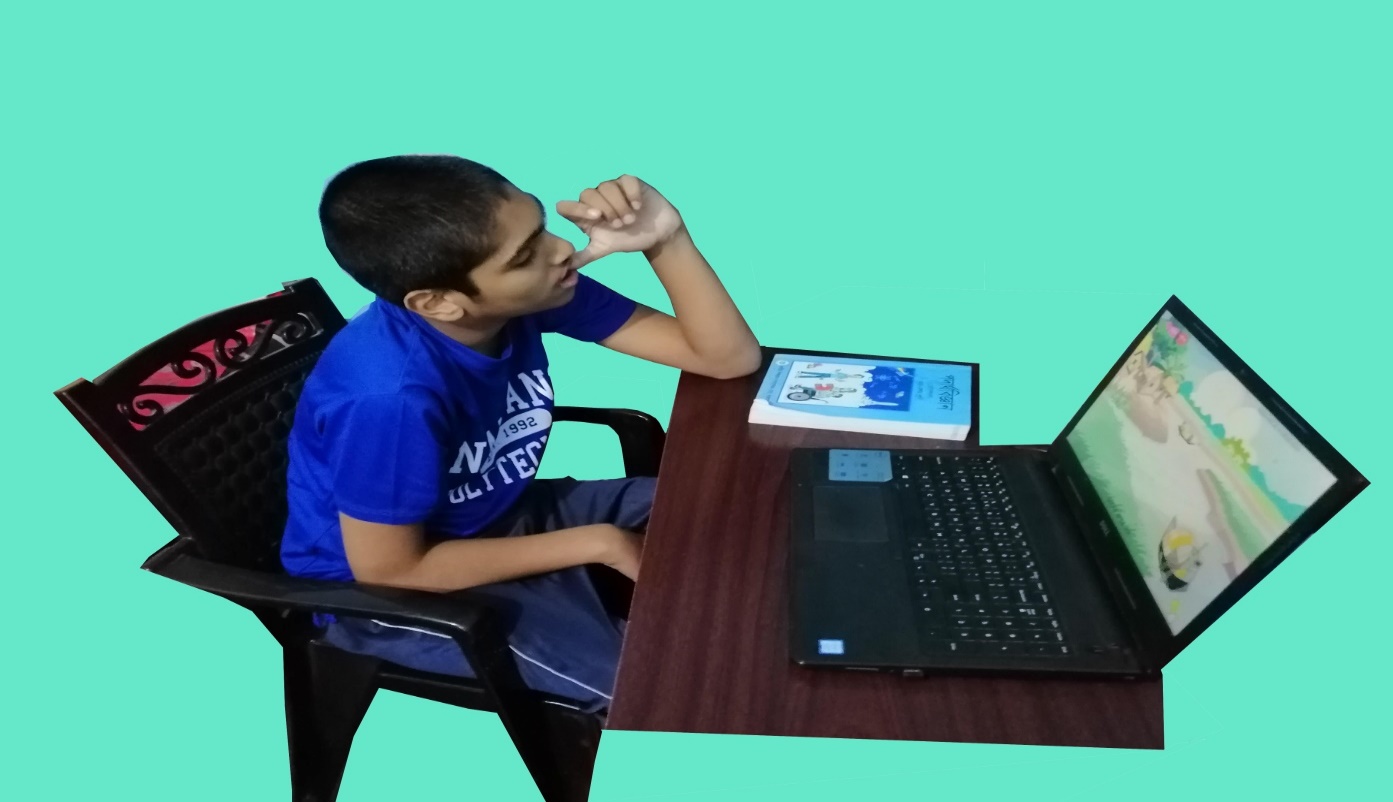 আল্লাহ্‌ আমাদের উপর সহায় হউন
                আজ এ পর্যন্তই
                খোদা হাফেজ
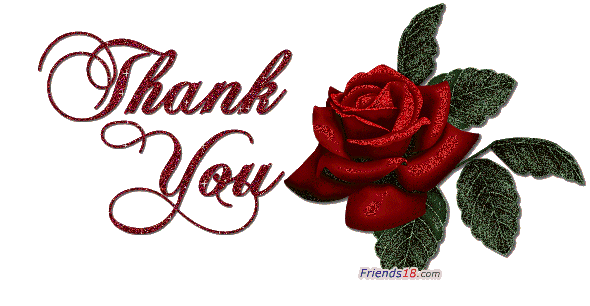